Nascholing  
Bedrijfseconomie
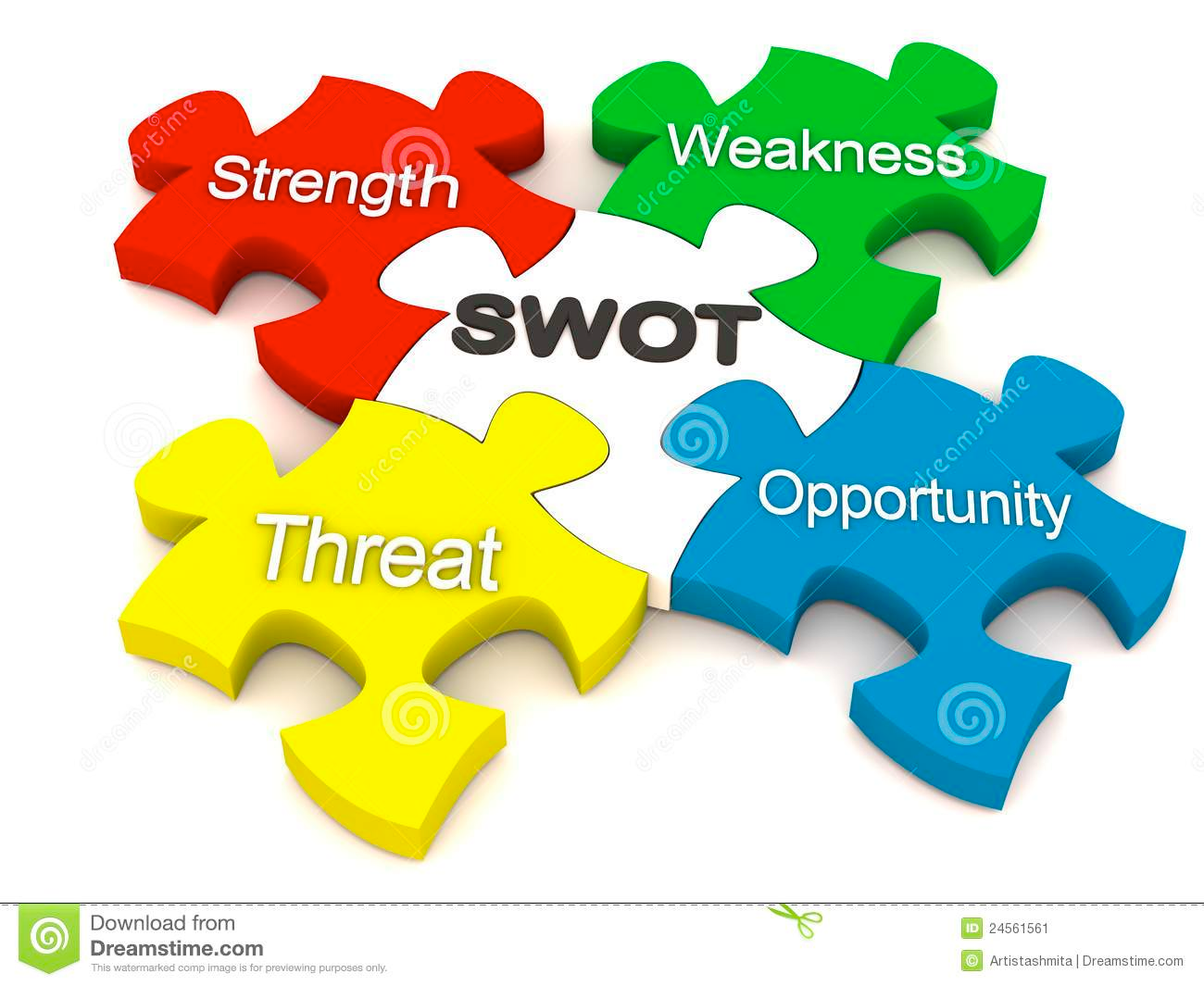 SWOT-analyse

Mariska van Son
Richard de Jong
A
SW T
O
Doel: 
jullie te bewapenen om de SWOT op een gerichte manier in de lessen in te kunnen zetten.
Een revolutionaire nieuwe dienst
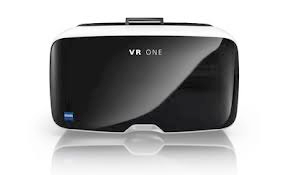 Stel je voor: 
vanuit je eigen huis, zittend op de bank, zet je een Virtual Reality-bril op en je bevindt je in een virtuele supermarkt. De producten die op je boodschappenlijstje staan lichten automatisch op, zodat je niet hoeft te zoeken. Virtuele pijlen wijzen je op de perfecte route. En aanbiedingen die voor jou interessant zijn, krijgen een opvallend kleurtje. Je rekent digitaal af en dezelfde dag worden je boodschappen thuisbezorgd.
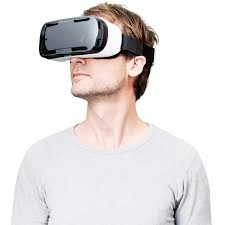 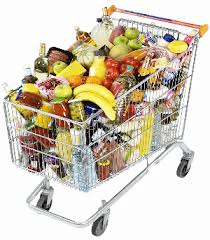 Casus
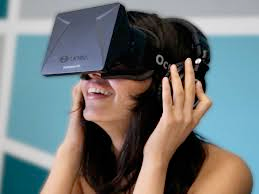 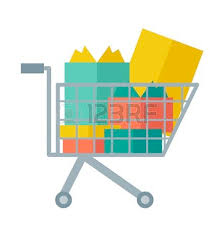 Casus
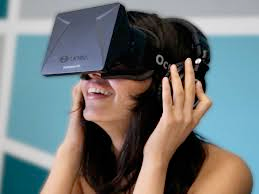 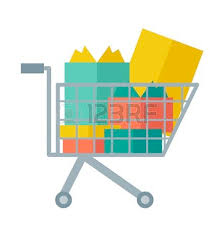 Casus
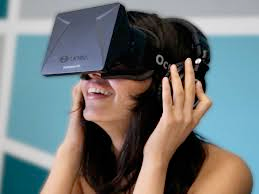 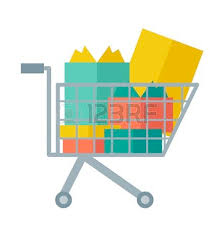 SWOT voor een product
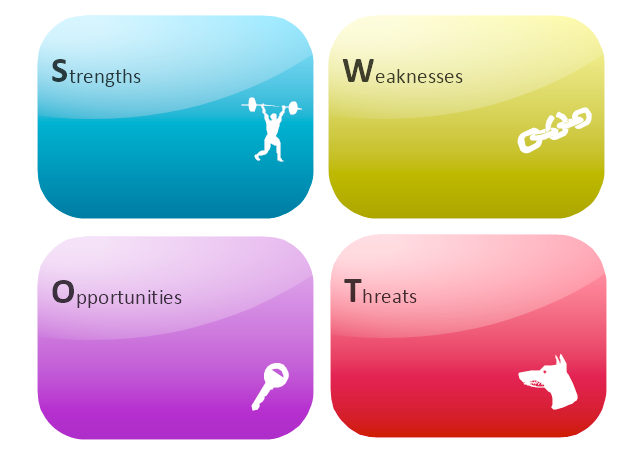 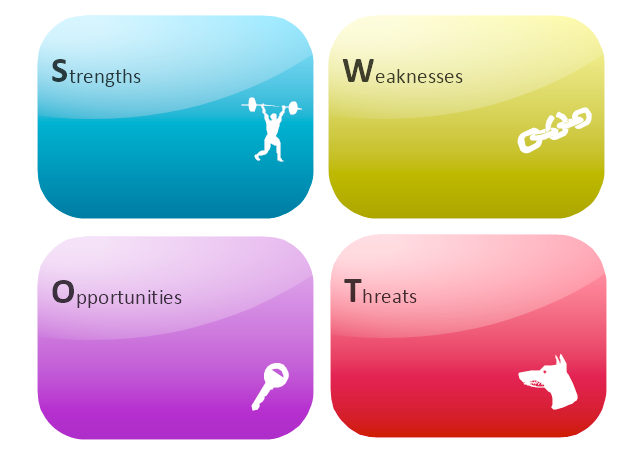 Interne analyse (t.a.v. de dienst)
Aantrekkelijk aan
de dienst
Onaantrekkelijk aan
de dienst
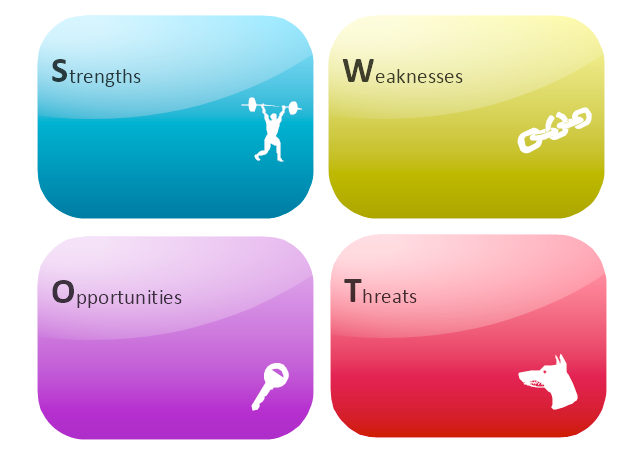 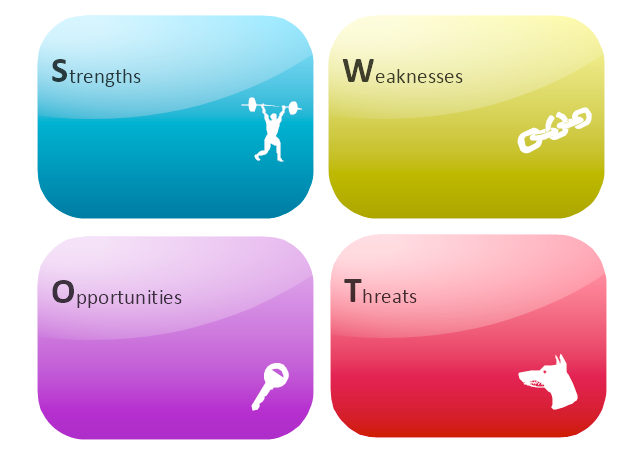 Mogelijkheden voor een
mislukking
Mogelijkheden voor succes
Externe analyse (t.a.v. de markt)
Veel voorkomende misverstanden
1. Interne factoren en omgevingsfactoren
Kan de ondernemer/medewerkers de factor beïnvloeden?
Ja
Nee
interne factor
(sterkte/zwakte)
externe factor
(kans/bedreiging)
2. Managementideeën vertroebelen een goede analyse

3. Onbelichte sterktes en kansen
Mandour, Yousri, Marleen Bekkers & Philip Waalewijn (2005) Een praktische kijk op marketing- en strategiemodellen,
Plaats SWOT in het programma
Havo en VWO:Subdomein B2: de oprichting van een eenmanszaak 

Havo
12. De kandidaat kan het proces voor en rond de oprichting van een eenmanszaak 
beschrijven en in de rol van ondernemer toepassen. 

VWO
12. De kandidaat kan het proces voor en rond de oprichting van een eenmanszaak beschrijven, in de rol van ondernemer toepassen en analyseren. 
12.3 in de rol van ondernemer de verschillende onderdelen van een ondernemingsplan opstellen. 
marketingplan: 
	het idee 
	trends en ontwikkelingen 
	doelgroepen 
	concurrentie 
	SWOT analyse 
	product 
	prijs 
	promotie 
	plaats 
	doelstellingen
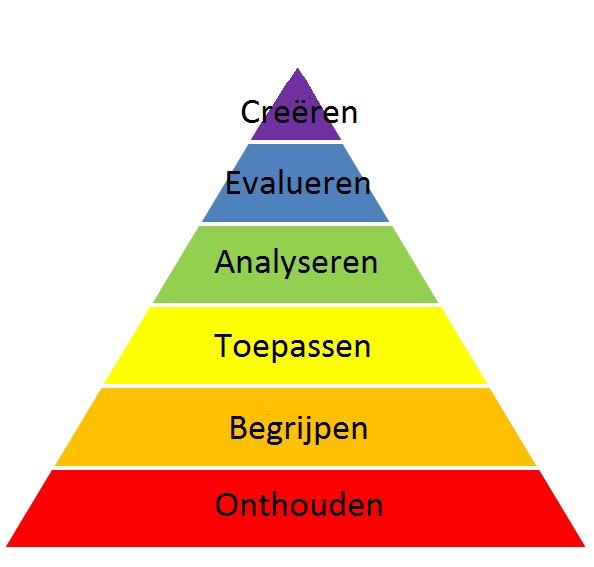 Taxonomie van Bloom
Studiekeuze
Carriere
SWOT-
analyse
Product
Organisatie
Project
Wanneer kun je de SWOT inzetten?
Opdracht
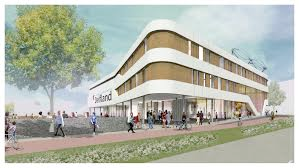 SWOT en organisatie (1)
Welke vragen zou je kunnen stellen om de sterktes te achterhalen
Welke voordelen bied je je klanten?
Wat doe je beter dan de concurrenten?
Waarom kiezen klanten eerder voor jou dan voor je concurrenten?
Wat zijn de Unique Selling Proposition (USP’s)?
Wat zien mensen in jouw markt als je sterkte punten?
Welke factoren hebben een belangrijk invloed op het koopgedrag van je klanten?
Welke vragen zou je stellen om de om zwaktes te achterhalen
Wat kan er vanuit de organisatie verbeterd worden?
Wat moet vooral niet gedaan worden binnen de organisatie?
Welke zwakheden zien uw klanten?
Waardoor worden er klanten verloren of wordt er markt verloren?
Waarover komen klachten?
SWOT en organisatie (2)
Vragen om kansen te achterhalen
Welke trends zijn er waar de organisatie op in zou kunnen spelen?
Wat zijn nu kansen voor de organisatie 
Welke kansen kunnen ontstaan door:
veranderingen in technologie en markten 
veranderingen in overheidsbeleid en wetgeving
veranderingen in sociale patronen, levensstijl veranderingen, etc.
Vragen om bedreigingen te achterhalen
Welke mogelijke blokkades of externe risico’s kun je identificeren voor de organisatie?
Hoe ziet de financiële situatie van de organisatie eruit?
In hoeverre vormen nieuwe technologieën voor de organisatie een bedreiging?
Zijn geïdentificeerde zwaktes een bedreiging voor de organisatie?
In hoeverre voldoe je aan de kwaliteitseisen van de markt en kun je nog concurreren met andere aanbieders?
Wat doen je concurrenten?
Veranderen kwaliteitsstandaarden of specificaties voor je product of dienst?
Opdracht
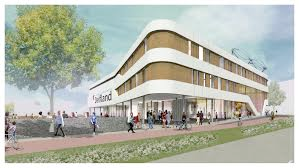 Prioriteren van de elementen in de swot
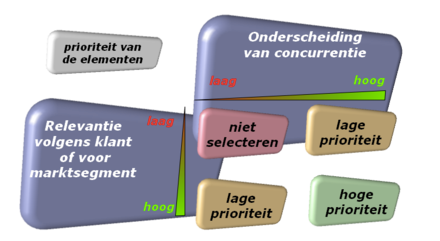 1.
2.
3.
4.
++ zeer positief
+   positief
0   neutraal
-    negatief
--   zeer negatief
Studiekeuze
Carriere
SWOT-
analyse
Product
Organisatie
Project
Wanneer kun je de SWOT inzetten?
SWOT en studiekeuze (1)
Om leerlingen te laten oefenen kunnen ze de SWOT toepassen op hun eigen situatie bijvoorbeeld: 
vervolgstudie kiezen
oriënteren op toekomstig beroep 
voorbereiding op een sollicitatiegesprek
om elkaar feedback te geven
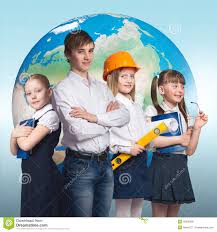 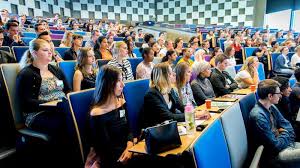 Persoonlijke SWOT
SWOT voor individuele analyse 
SWOT voor (ondernemings)teams om elkaar feedback te geven
Positief
Negatief
interne 
factoren
Je sterke kanten
waar ben je van nature goed,  in wat zijn je talenten?
wat draagt bij aan je succes?
wat zijn je beste prestaties tot nu toe
Je zwakke kanten
waar heb jij veel moeite mee tijdens je studie/werk
zie je persoonlijke obstakels voor het verdere verloop van je studie/loopbaan
wat zou je graag veel beter kunnen?
op welke manier worden jouw prestaties beïnvloed door je zwaktes
externe 
factoren
Kansen voor je studie/loopbaan
welke kansen/uitdagingen zie je op dit moment 
welke kansen zie jij voor jou als gevolg van nieuwe technologie en andere toekomstige ontwikkelingen
Bedreigingen voor je studie/loopbaan
welke bedreigingen ervaar jij door je omgeving?
zie je obstakels voor het verdere verloop van je studie/loopbaan?
SWOT van de SWOT
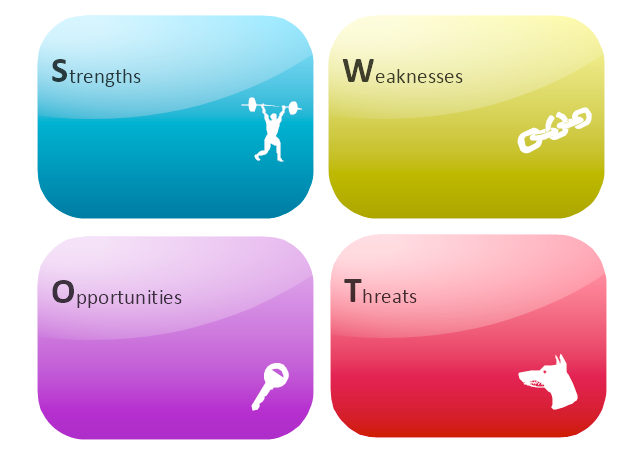 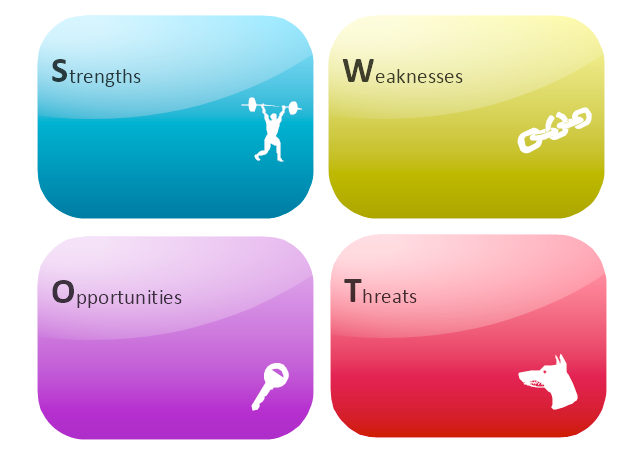 Moment opname
Krachtige tool
Eenvoudig toe te 
passen
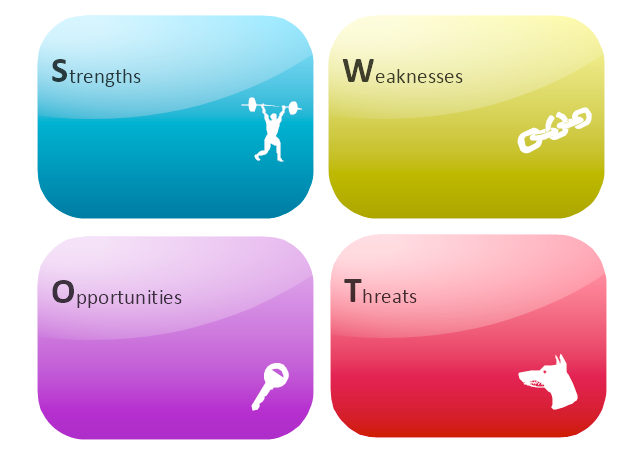 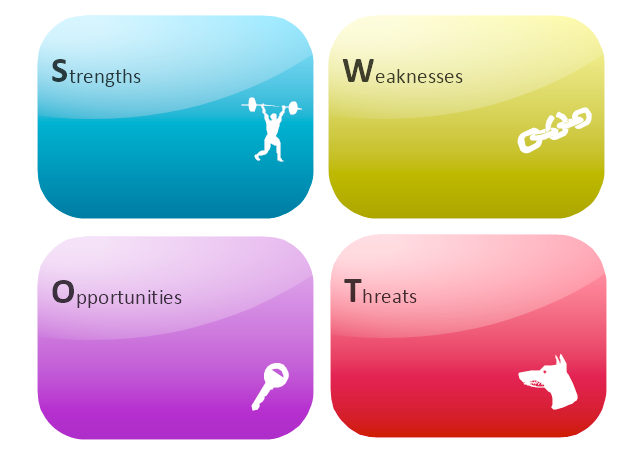 Kan tot vage discussies
leiden door gebrek
aan richting
In veel situaties te 
gebruiken
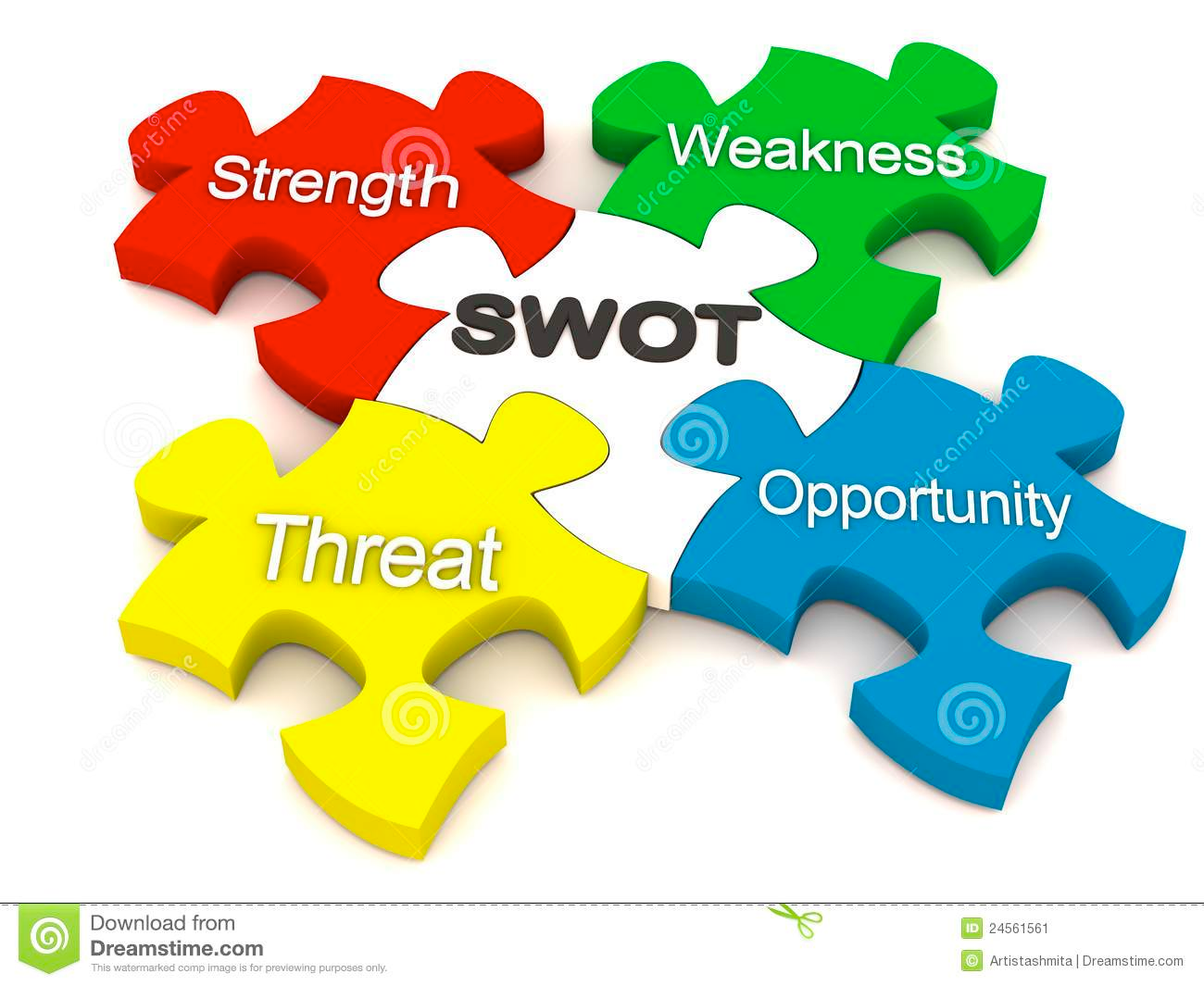 Doel: 
je te bewapenen om de SWOT op een gerichte manier in de lessen in te kunnen zetten.
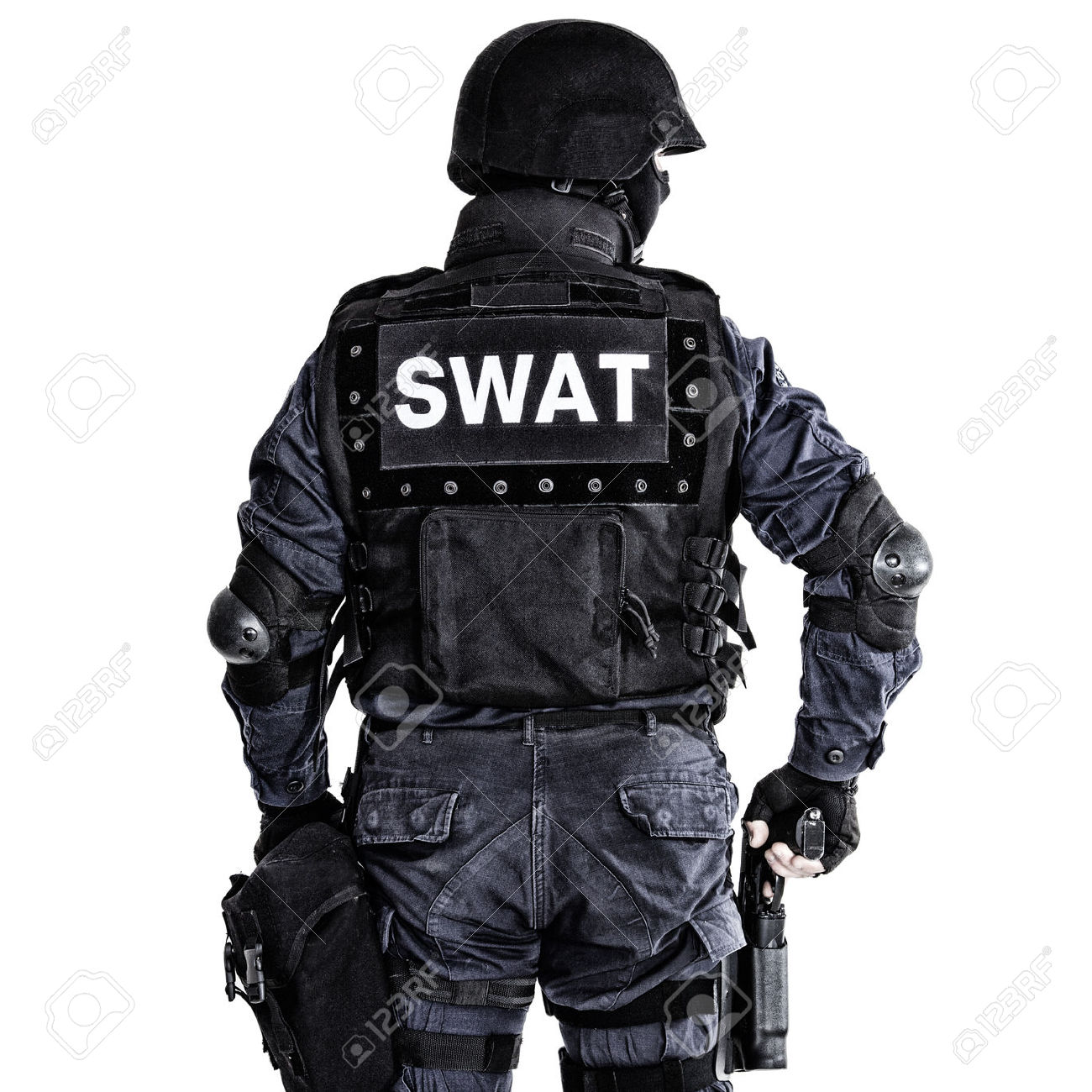 Met een SW T word je een SW T
O
A
O
A